Statistical physics manifesto
1
2
3
Calculating the number of one-particle states
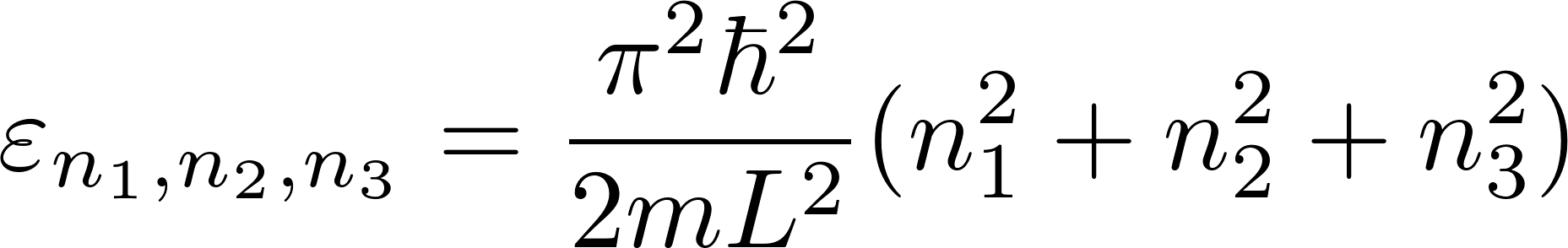 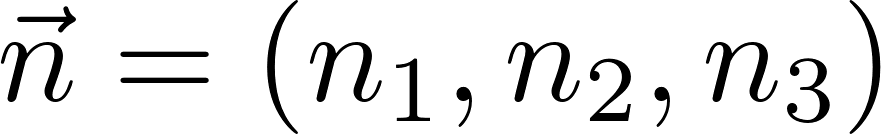 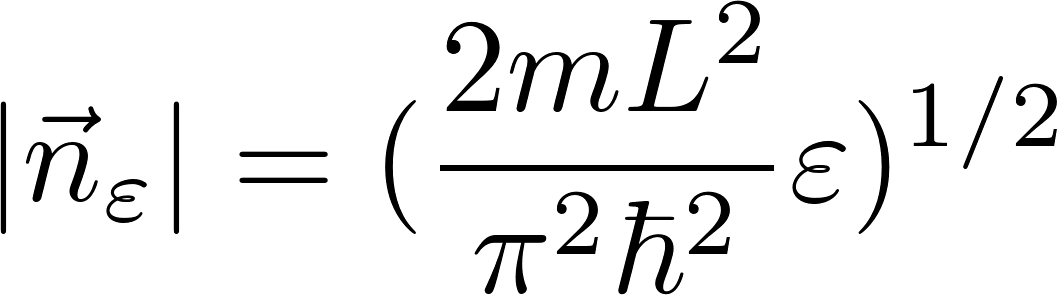 4
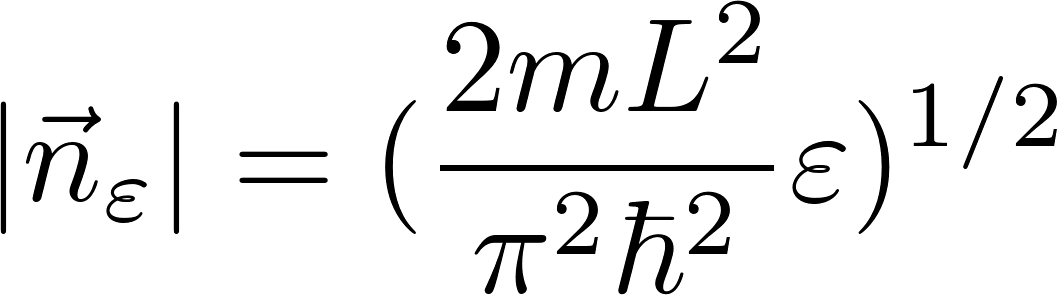 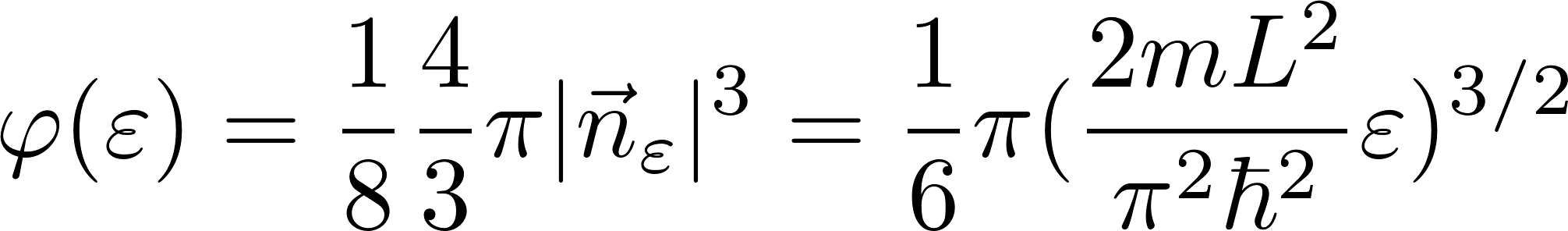 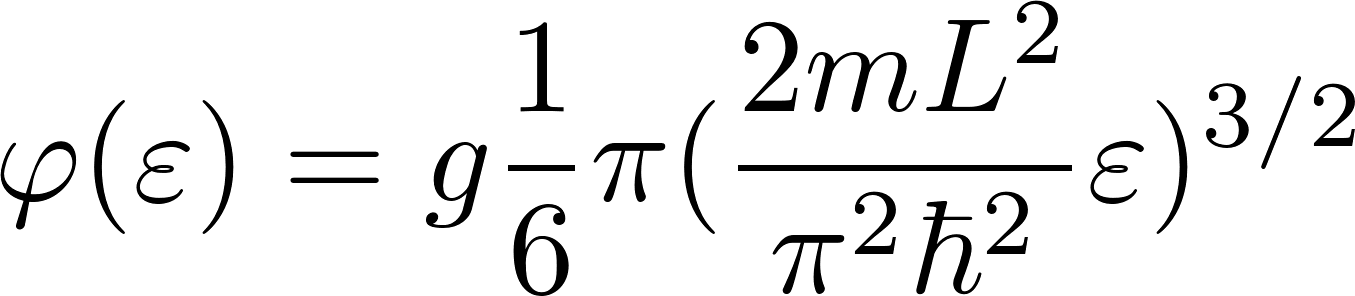 5
Number of microstates of an ideal gas
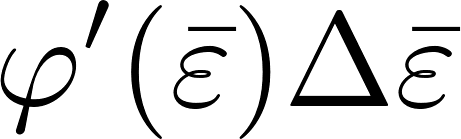 6
A simple combinatorics then tells us that the total number of relevant microstates is
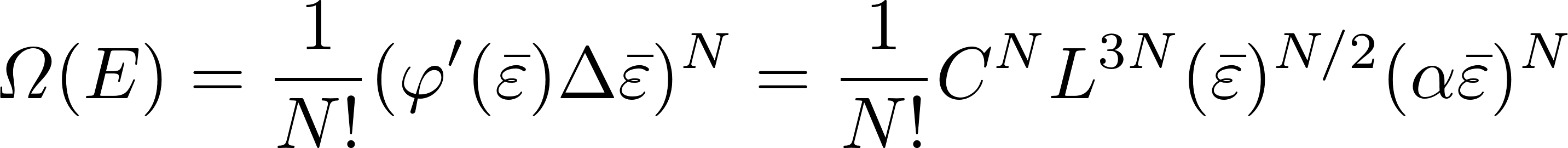 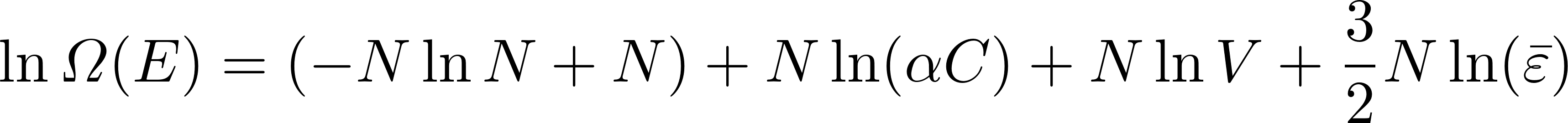 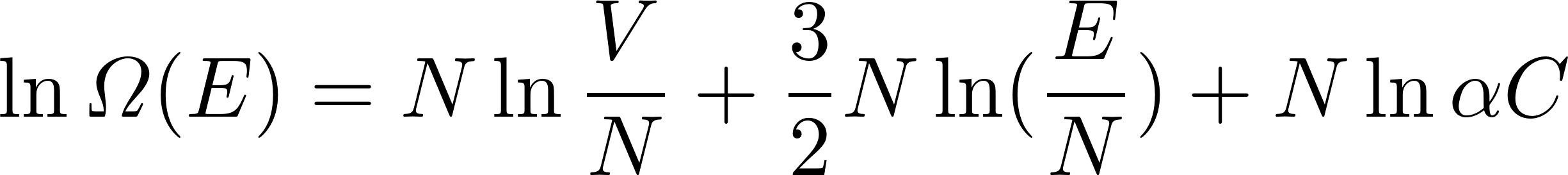 7
Entropy for monoatomic spinless ideal gas
For the number of microstates we got the formula
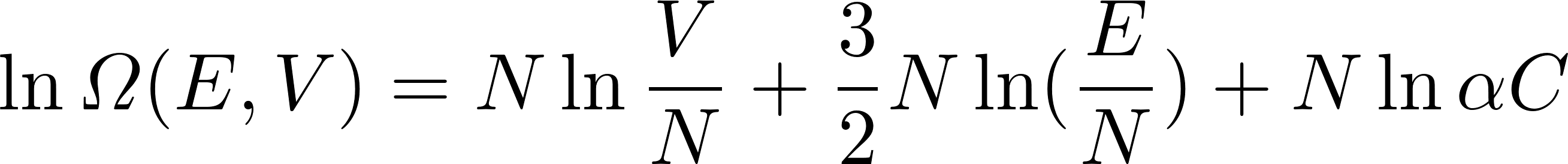 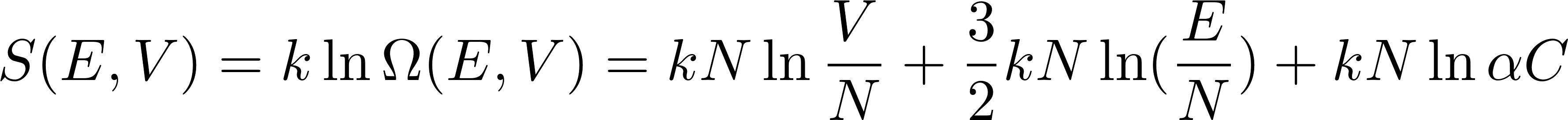 8
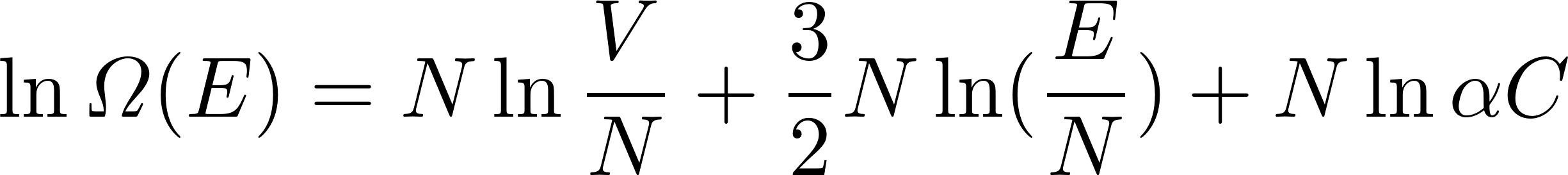 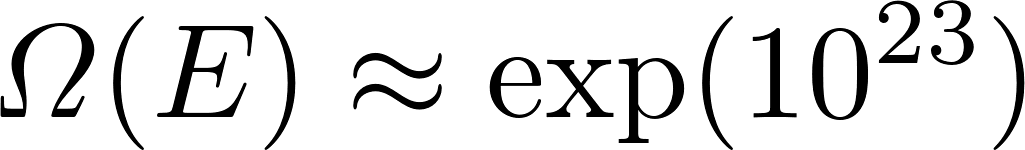 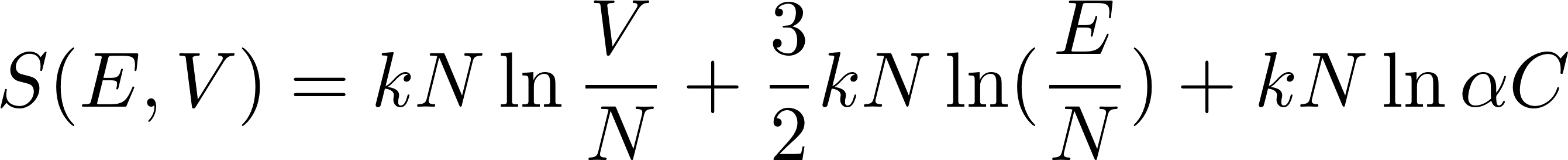 9
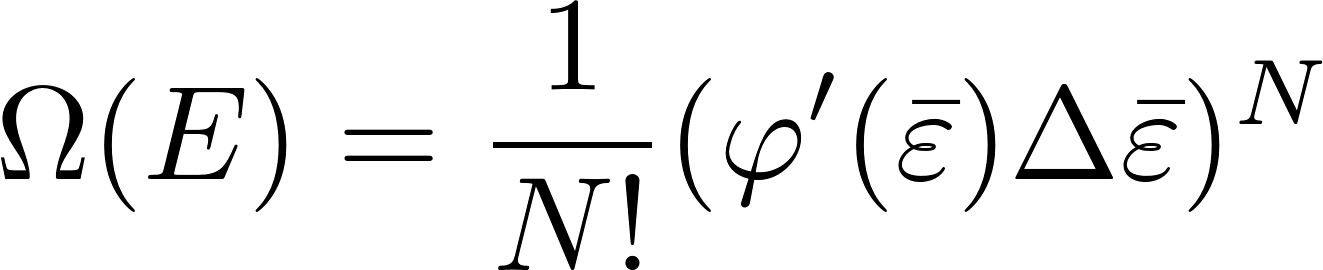 10
Phenomenological entropy is defined only up to an arbitrary additive constant
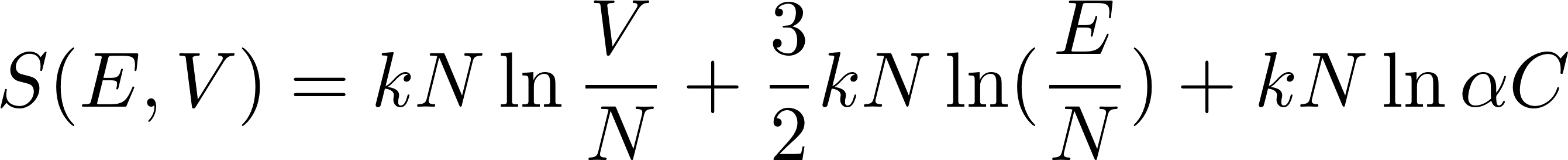 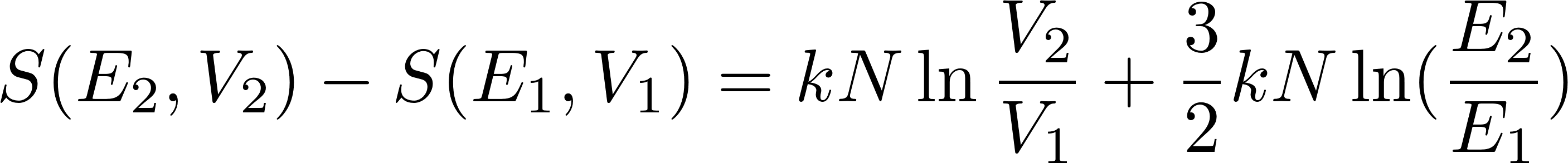 Here the arbitrary constants dropped out. Later we will be able to derive the exact formula without any arbitrary constants. In this way we shall show, that the statistical physics is able to get stronger (absolute) formula for entropy in contrast to phenomenological thermodynamics.
11
A note about “teachers’ tricks”
12
Repetition: Equilibrium macrostate
In statistical physics we deal with macroscopic systems for which its is technically impossible to work with microstates. We have at disposition tremendously reduced information, just values of a few macroscopic quantities, which define the macrostate of the system.

In principle, the values of those macrostate-defining quantities depend on time, thus describing the time development of the corresponding macrostate. 

For isolated systems we observe a very interesting phenomenon:
Started from arbitrary microstate we usually observe that the corresponding macrostate changes with time until after some time (which we call relaxation time) the macrostate does not change any more. Technically it means that all the macrostate-defining quantities are stable, their values do not change any more. We say that the system reached equilibrium macrostate.

This does not mean that the situation is static: the microstates change all the time in macroscopic equilibrium (individual molecules collide, change their positions and velocities etc.) So the macroscopic equilibrium is a dynamical equilibrium. For all practical purposes we, however,  can consider the situation as if it was static.

When we said “macroscopic quantities do not change with time” we have meant that no measuring devices are available to measure those quantities with a precision of typically 13 digits. Having such devices we would observe changes (fluctuations) at the last digit even for macroscopically defined quantities.
13
Entropy of the equilibrium macrostate
Observing the time development of a microstate we notice irreversible behavior. Once the equilibrium microstate is reached, the microstates continue to change, but never leave the equilibrium macrostate domain of microstates. We may ask why it is so. Starting from a random microstate the changing microstates arrive into the set of equilibrium  macrostate domain. A possible “explanation” is that the equilibrium macrostate is so huge, in terms of the number of its realizing microstates, that the probability of leaving this microstate domain by random microstate dynamics is negligible.

Therefore the hypothesis: The equilibrium macrostate of an isolated system is the macrostate realizable by the largest number of available microstates. 

The equilibrium macrostate of an isolated system has the largest entropy with respect to the entropies of all non-equilibrium macrostates.

We can use this entropy property to find which macrostate – under given  conditions for an isolated system  – is the equilibrium macrostate.
14
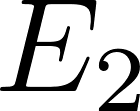 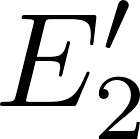 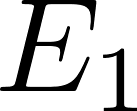 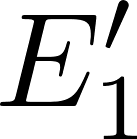 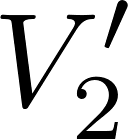 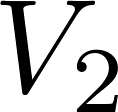 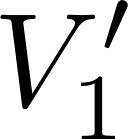 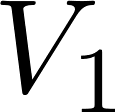 Thermal contact between the two systems is symbolized by the red line
15
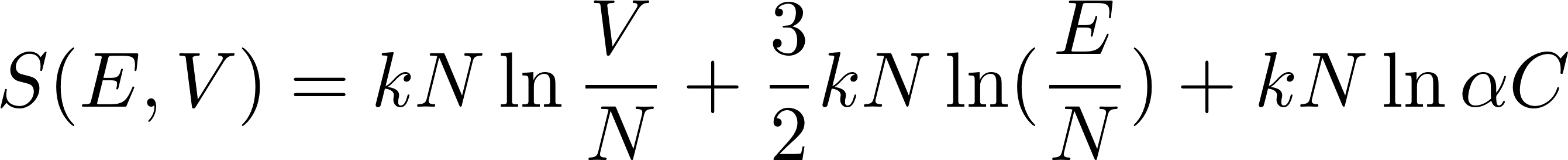 16
Entropy is additive, so the total entropy before the thermal contact is


After the final common equilibrium is established the total entropy will be
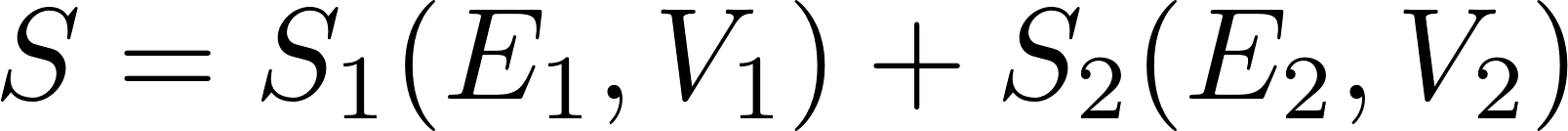 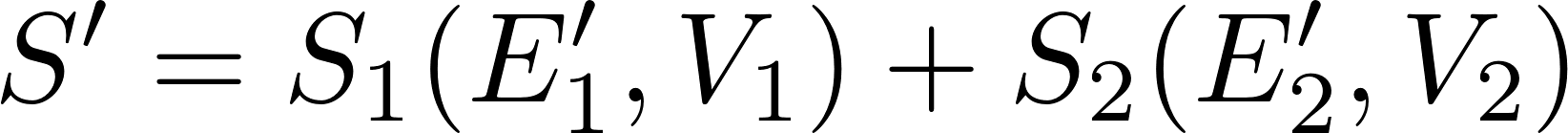 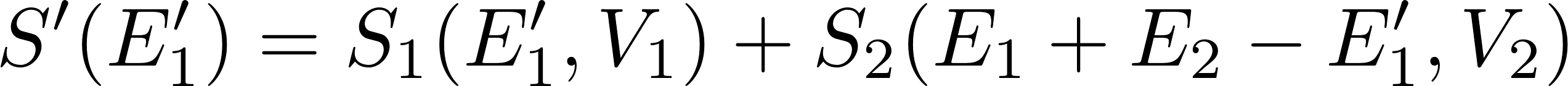 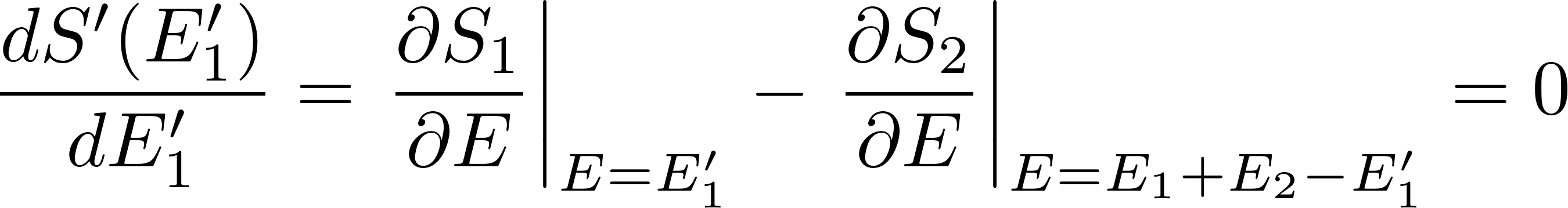 17
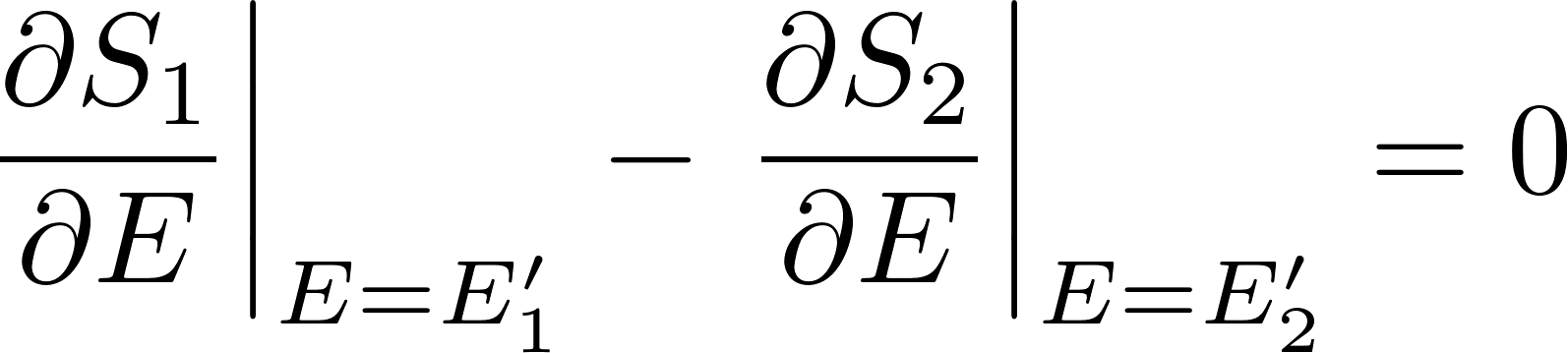 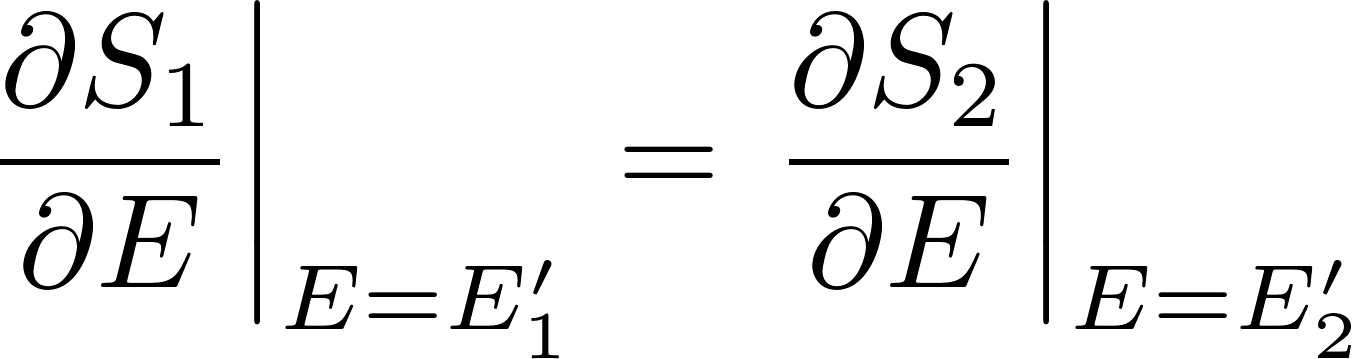 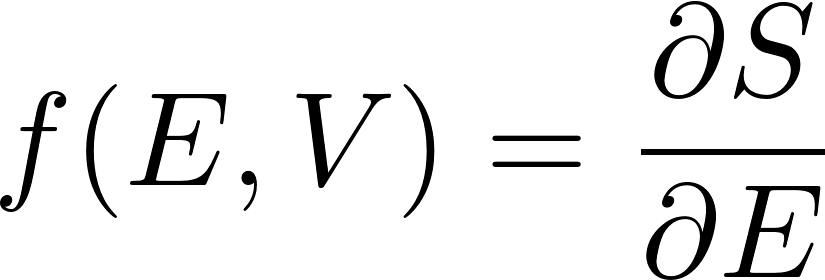 18
For ideal monoatomic  gas we got
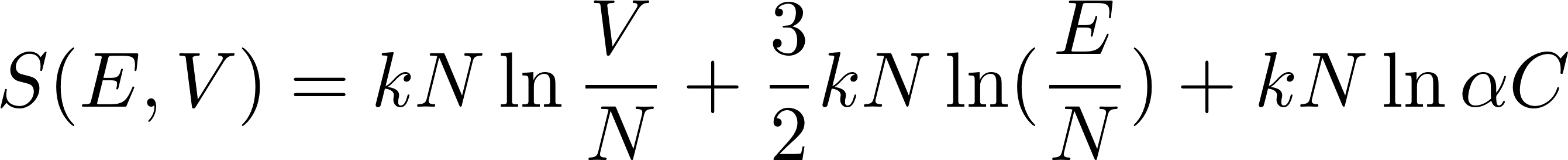 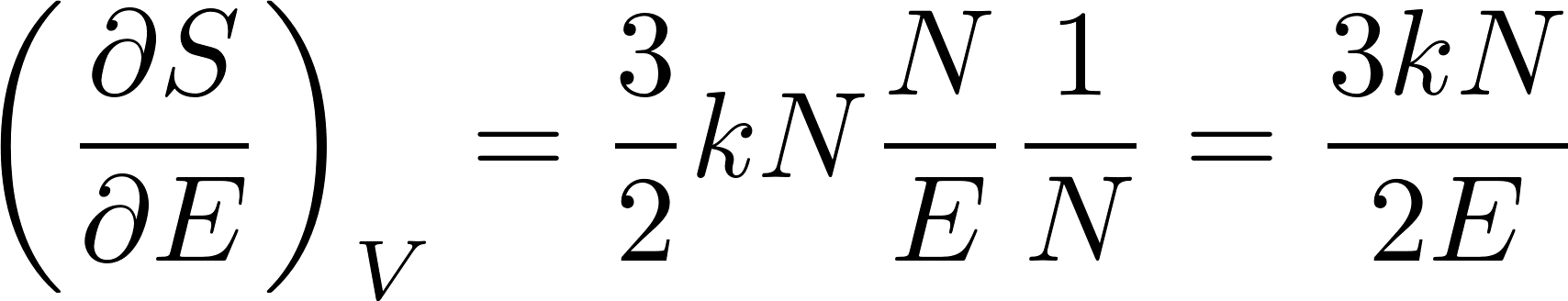 For monoatomic ideal gas its energy is given by the formula



and so finally we get
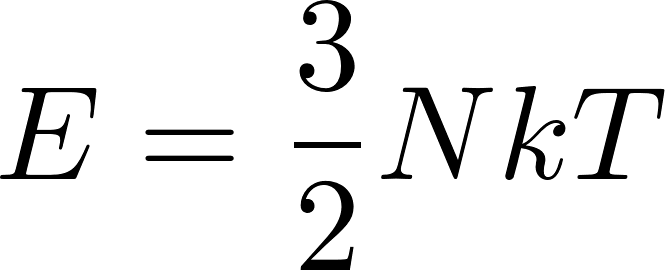 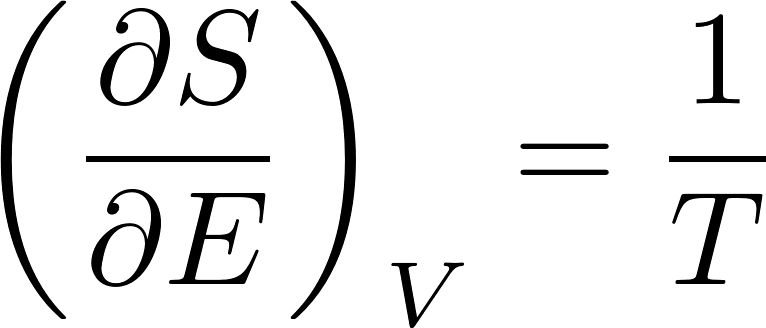 However, the formula


should be true for arbitrary two systems in mutual equilibrium, so the formula
must be true for  any physical system.
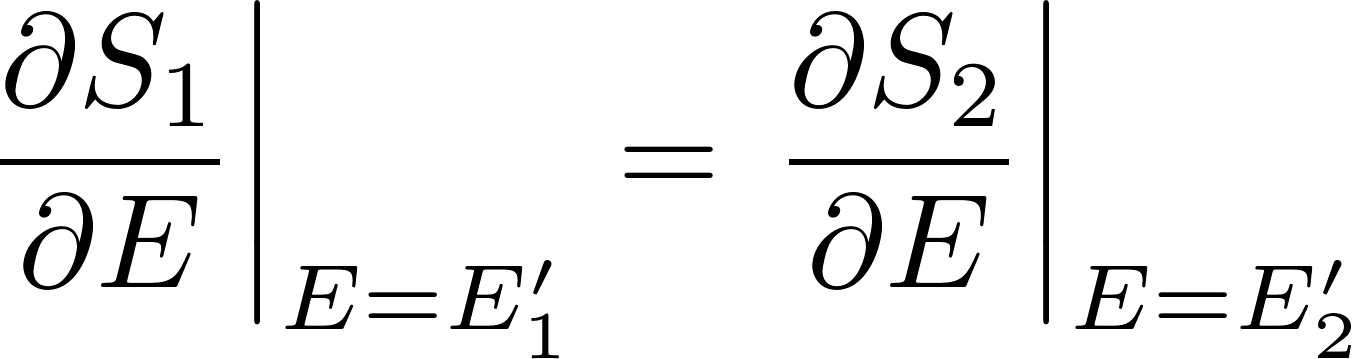 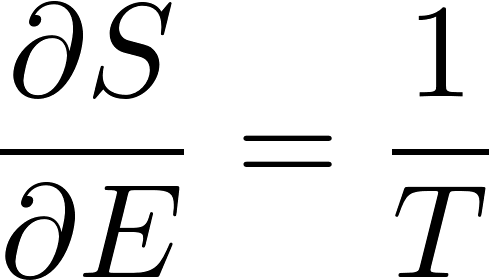 19
Repetition: Thermodynamic temperature
The second law of thermodynamics allows us to define temperature independently of the medium.
Up to now we had defined the temperature for gas like this:
Temperature of gas in equilibrium is given by the mean kinetic energy of the translational movement of molecules as
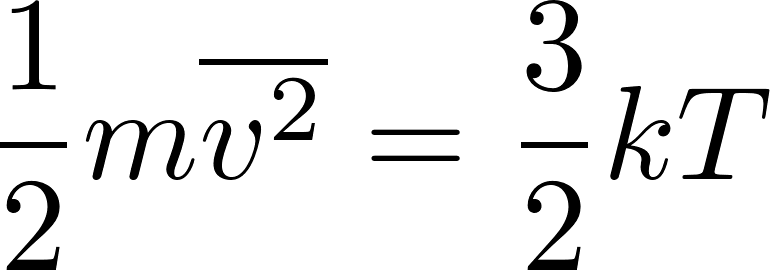 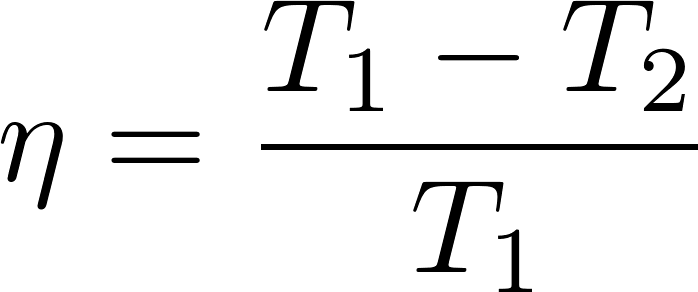 20
Thermodynamic temperature
Now we have another formula which can serve as a bases for definition of temperature
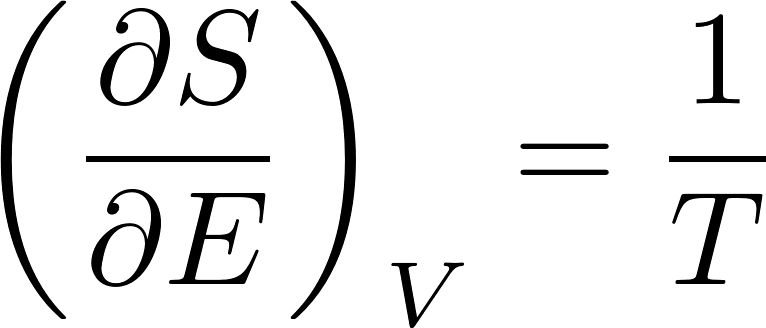 21
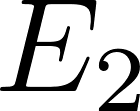 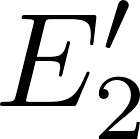 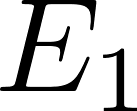 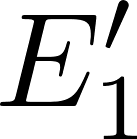 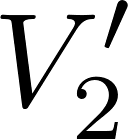 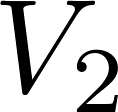 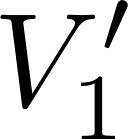 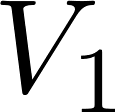 After the final common equilibrium is established the total entropy will be
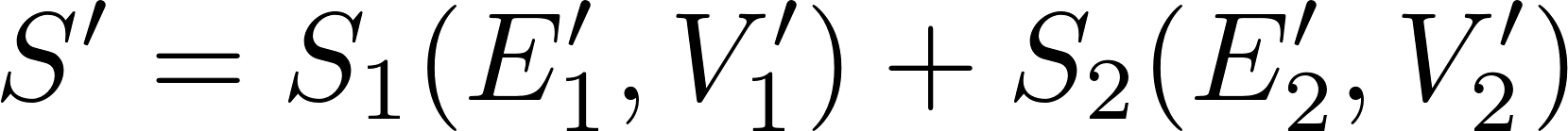 22
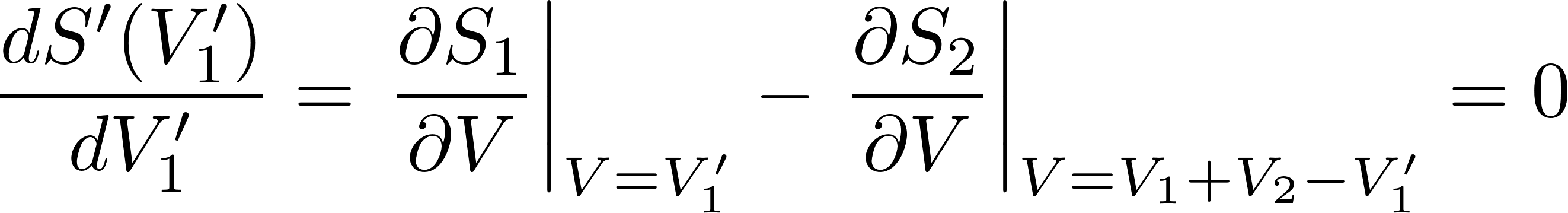 Finally we get
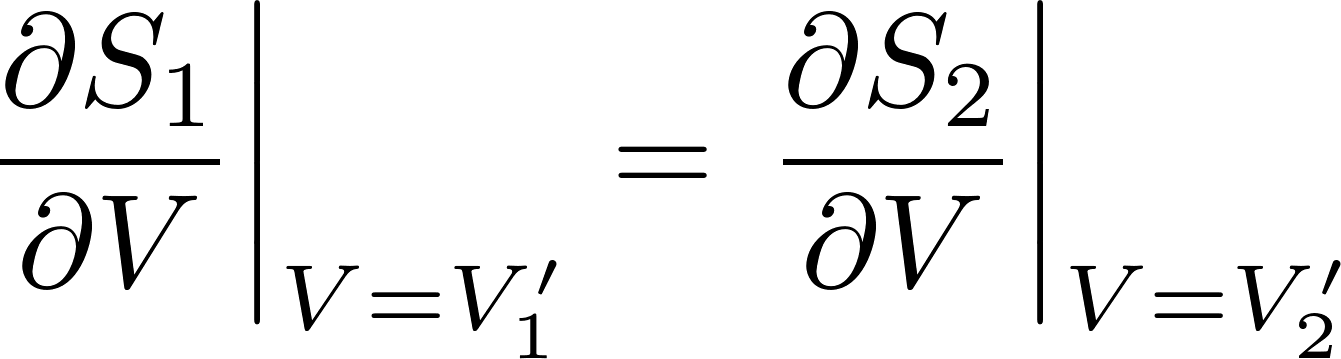 23
For ideal monoatomic  gas we got
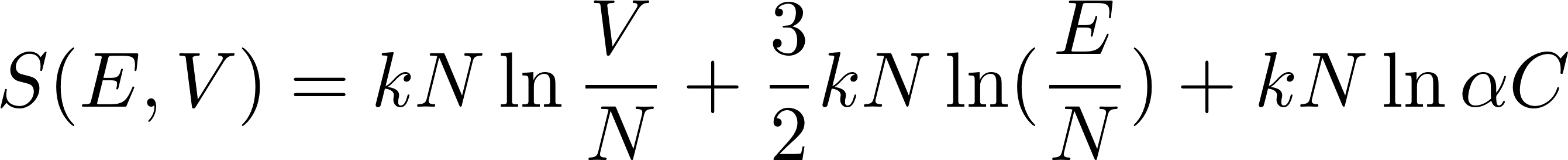 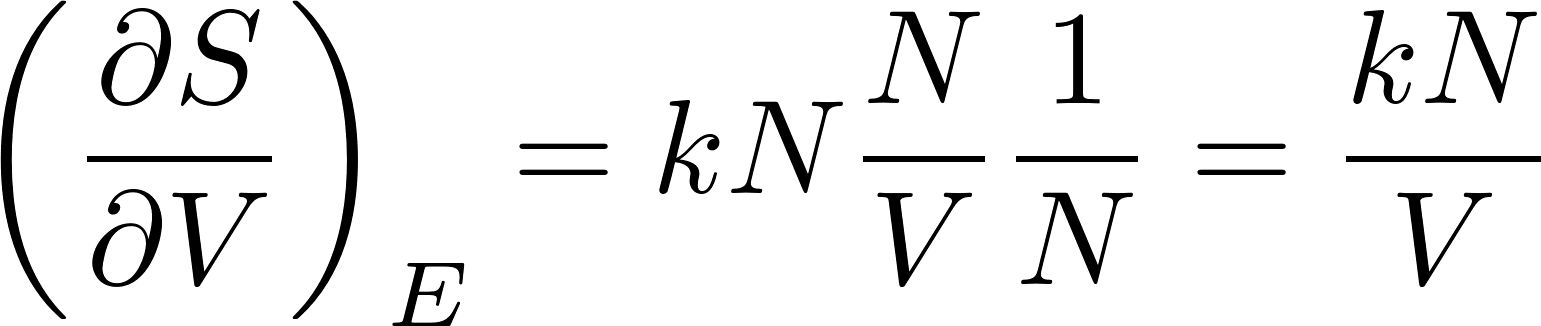 From the equation of state for ideal gas we have
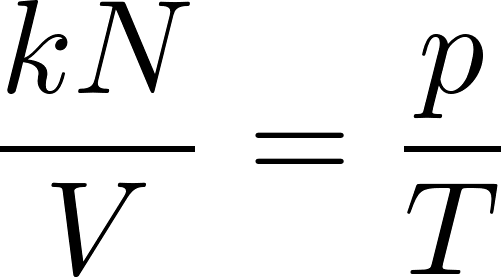 So finally we get
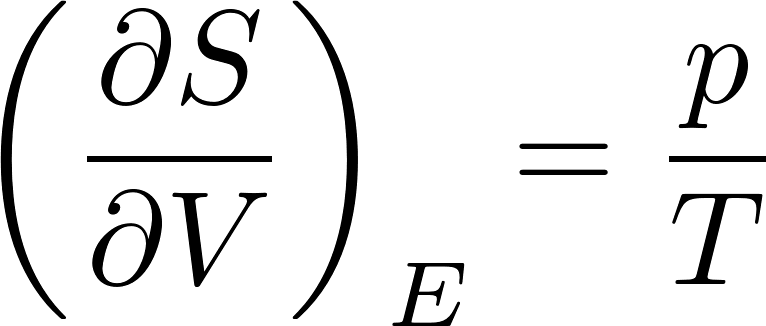 This formula must be true for any system, which can have a “piston contact” with ideal gas system. By knowing for example the entropy function for electromagnetic field in a box, this formula gives us the pressure in the box provided by the electromagnetic field inside.
24
System and state variables
25
System and state variables
26
System and state variables
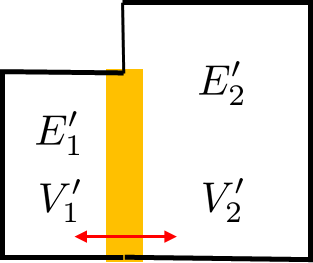 27
Variable number of particles
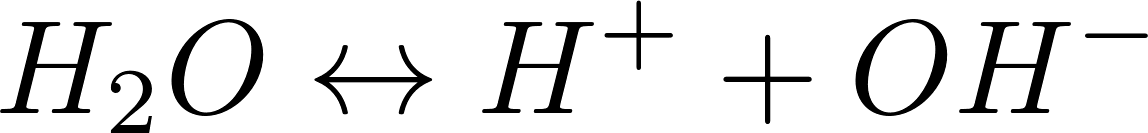 28
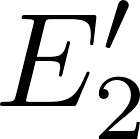 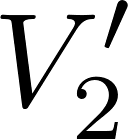 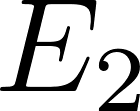 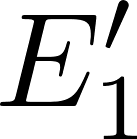 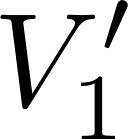 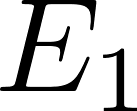 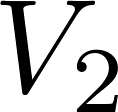 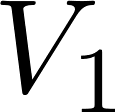 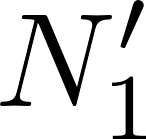 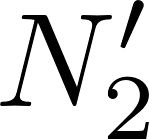 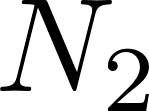 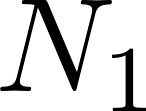 After the final common equilibrium is established the total entropy will be
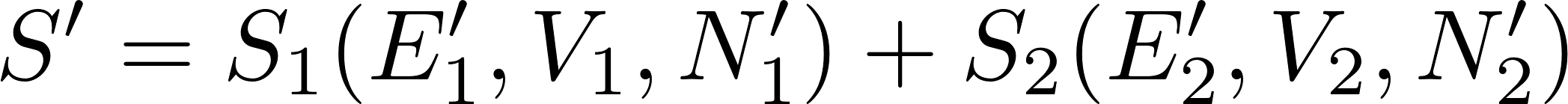 29
Chemical potential
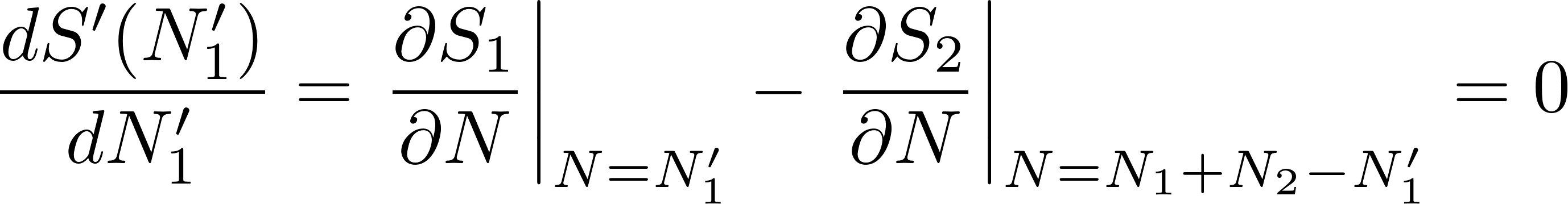 Finally we get
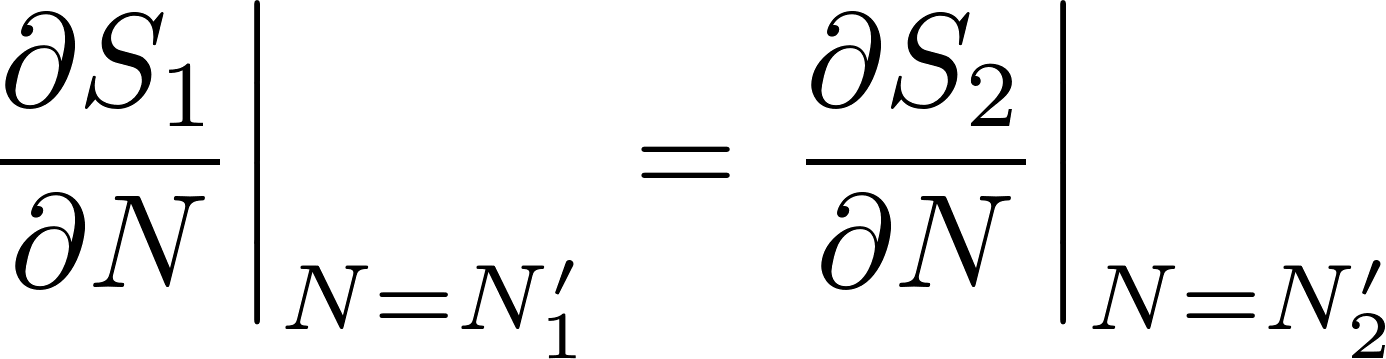 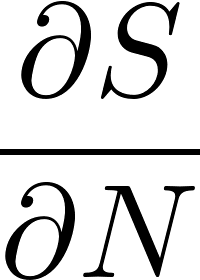 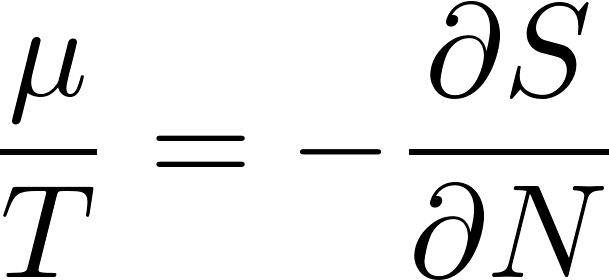 30
Equilibrium entropy changes
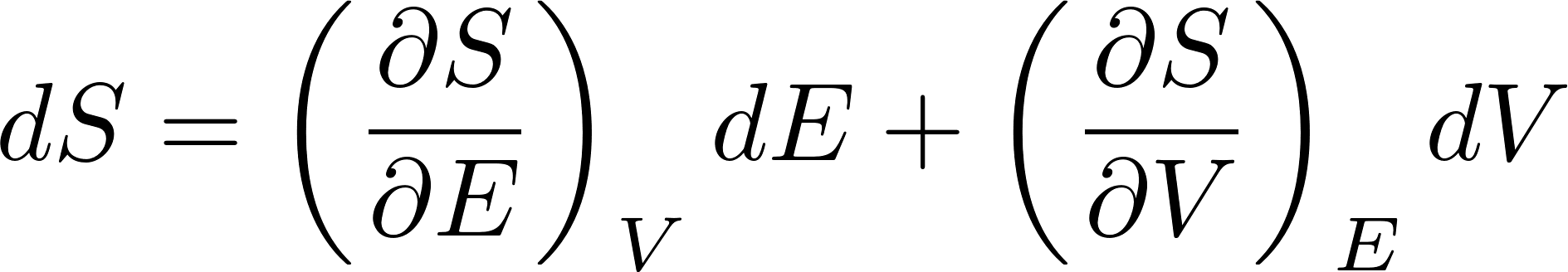 We have just expressed the partial derivatives in equilibrium, so we get
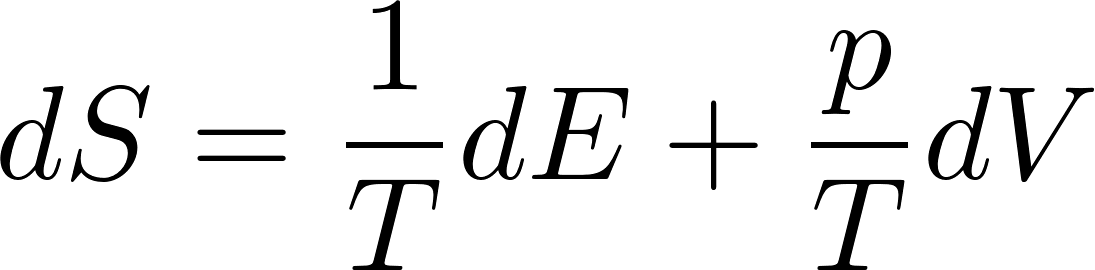 Rearranging this equation a bit we get

we compare this to the first law of thermodynamics

and get

and also
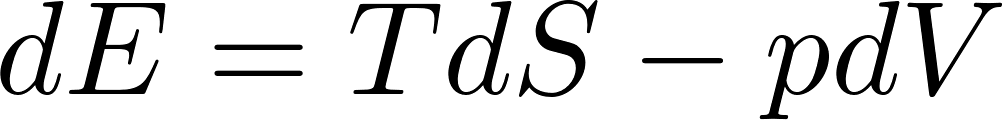 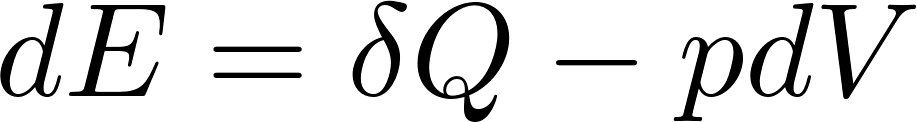 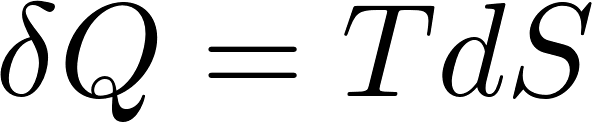 both equations are valid for reversible processes only
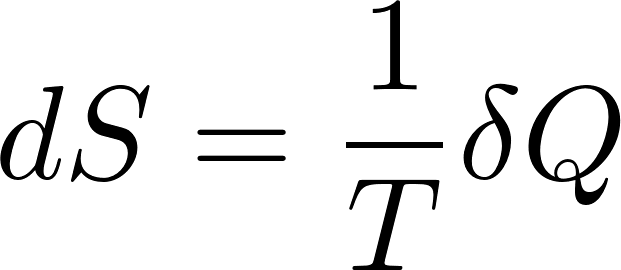 31